PEF5916 – Dinâmica e Estabilidade das Estruturas
Estudo da dinâmica em um pórtico com auxílio do MATLAB
Integrantes:
Juan Carlo Olmo Breda
Karina Bradaschia Rocha
Paula Meirelles Bolelli

Professor: Carlos Eduardo Nigro Mazzilli
Introdução
Importância das análises dinâmicas

 TMD: Tuned Mass Damper

 Edifício de quatro pavimentos

 Rotina no MATLAB
Modelo e Metodologia de Análise
Conceito: Shear Building

Sistema com 1 grau de liberdade:
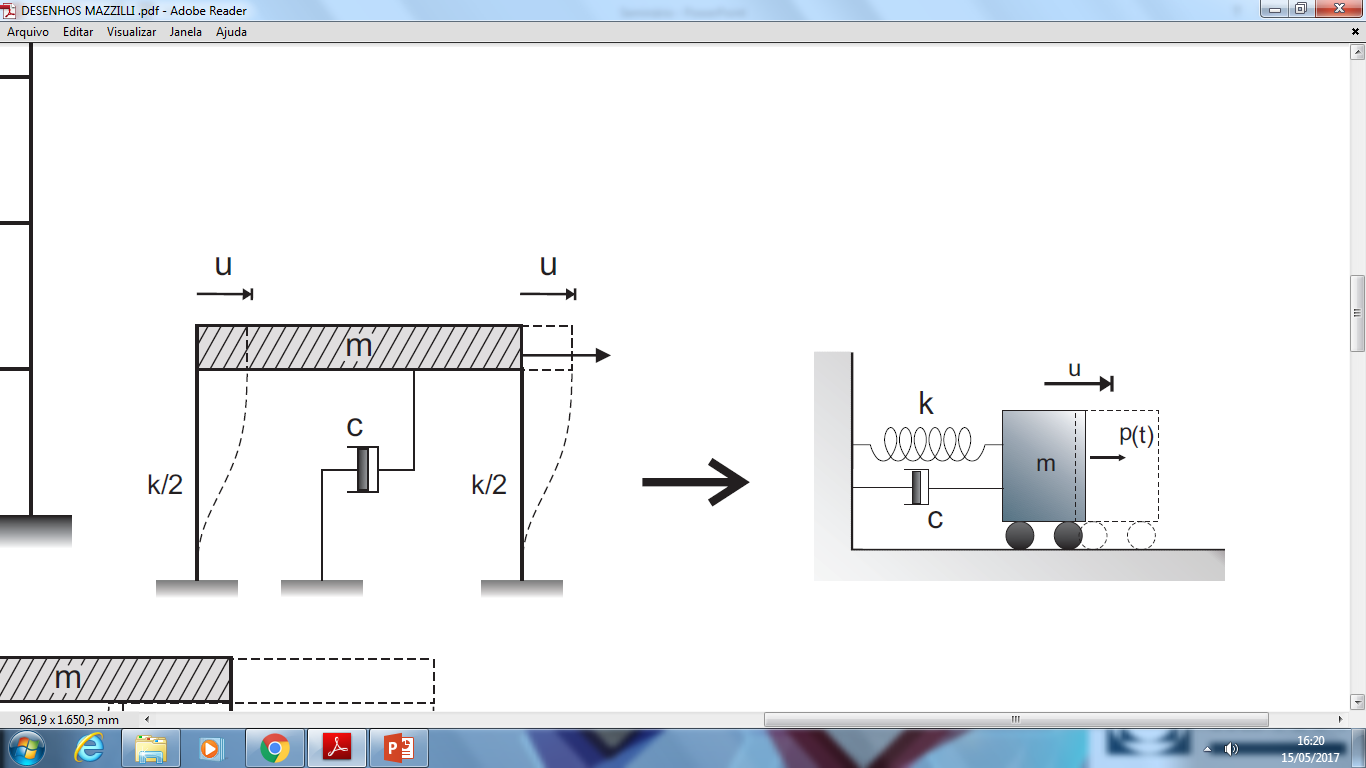 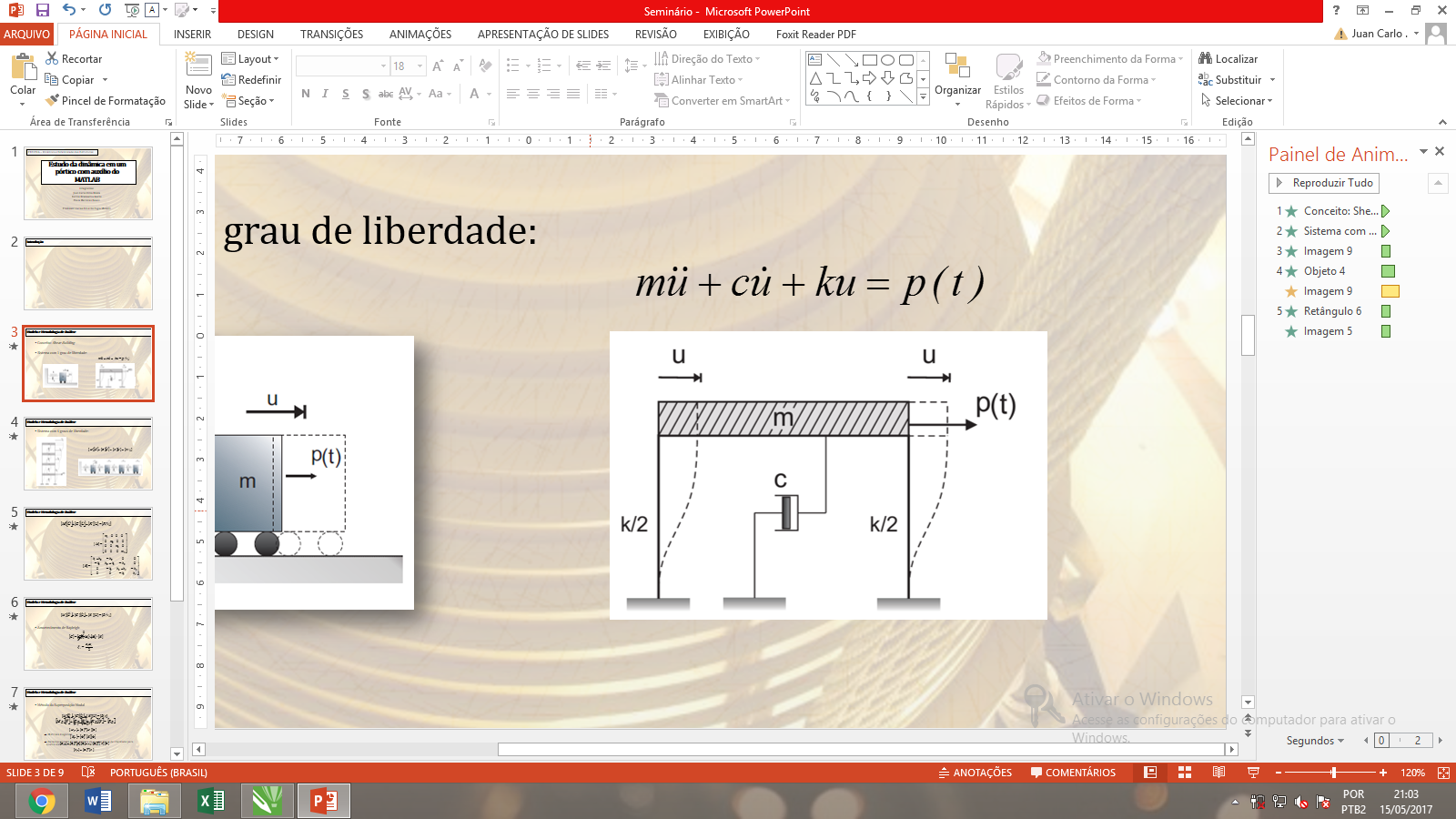 Modelo e Metodologia de Análise
Sistema com 4 graus de liberdade:
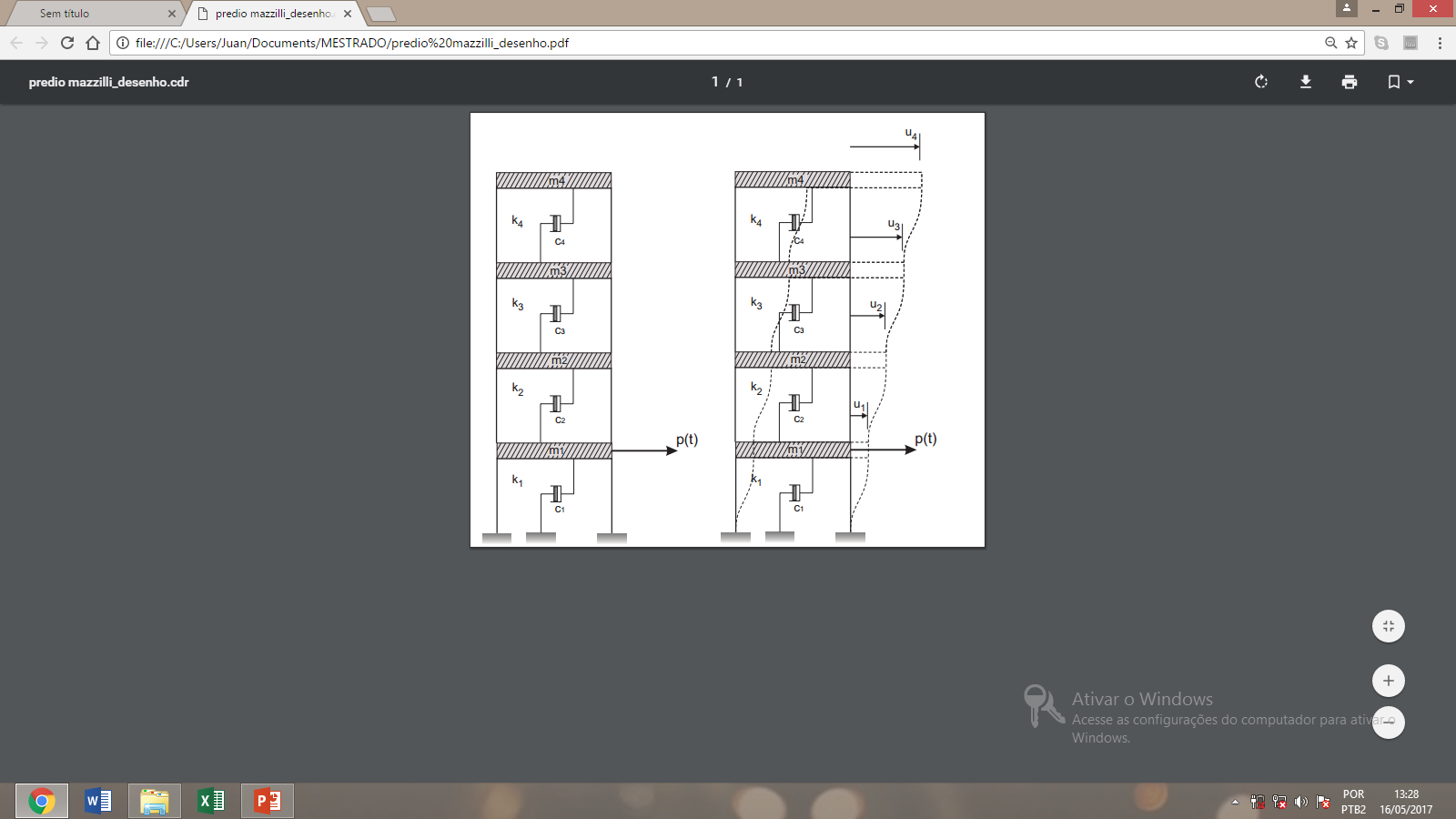 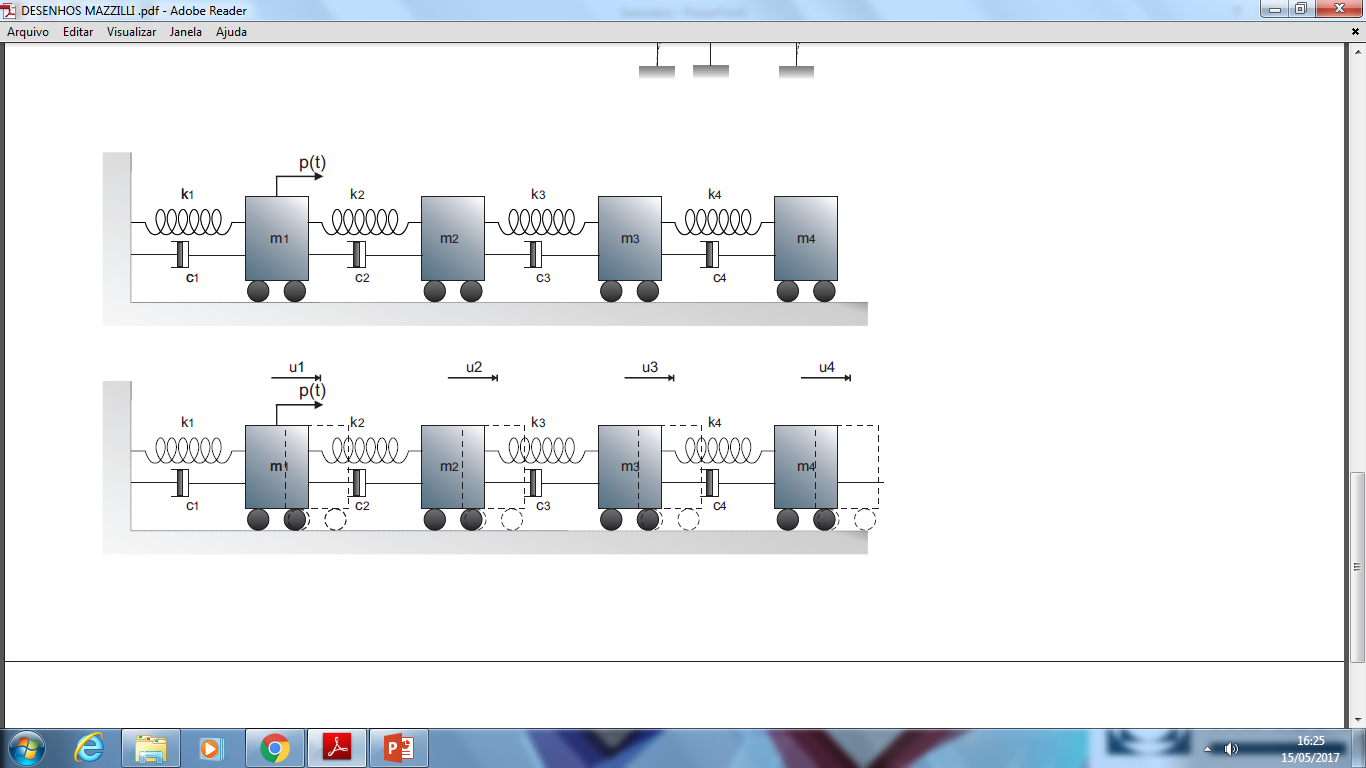 Modelo e Metodologia de Análise
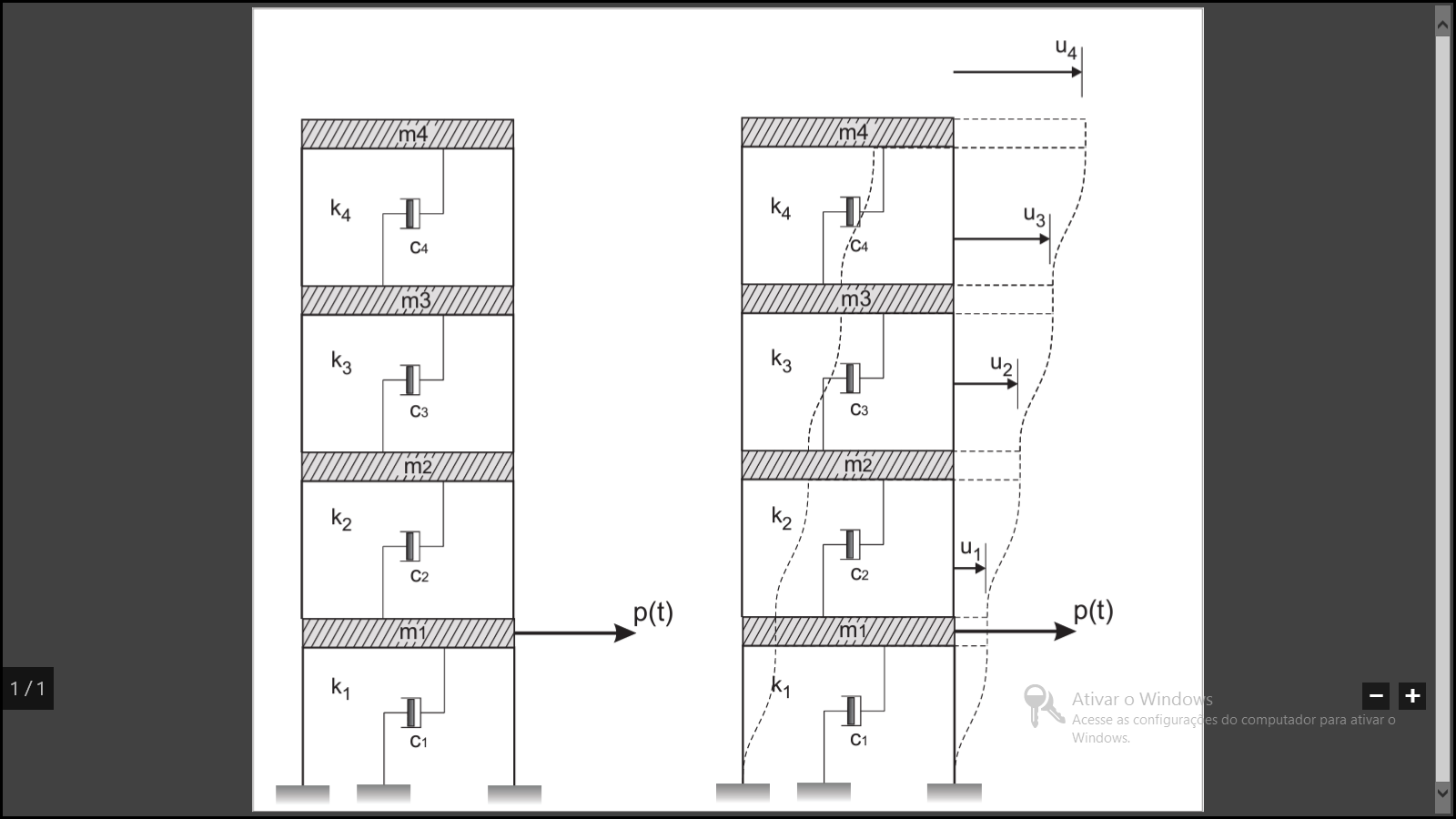 Modelo e Metodologia de Análise
Frequências naturais ωi e modos de vibração Φi : problema de autovalores  e autovetores
Modelo e Metodologia de Análise
Amortecimento de Rayleigh:
Modelo e Metodologia de Análise
Método da Superposição Modal





 Matrizes diagonais
 Desacoplamento de um sistema de quatro graus de liberdade para quatro sistemas de um grau de liberdade
Modelo e Metodologia de Análise
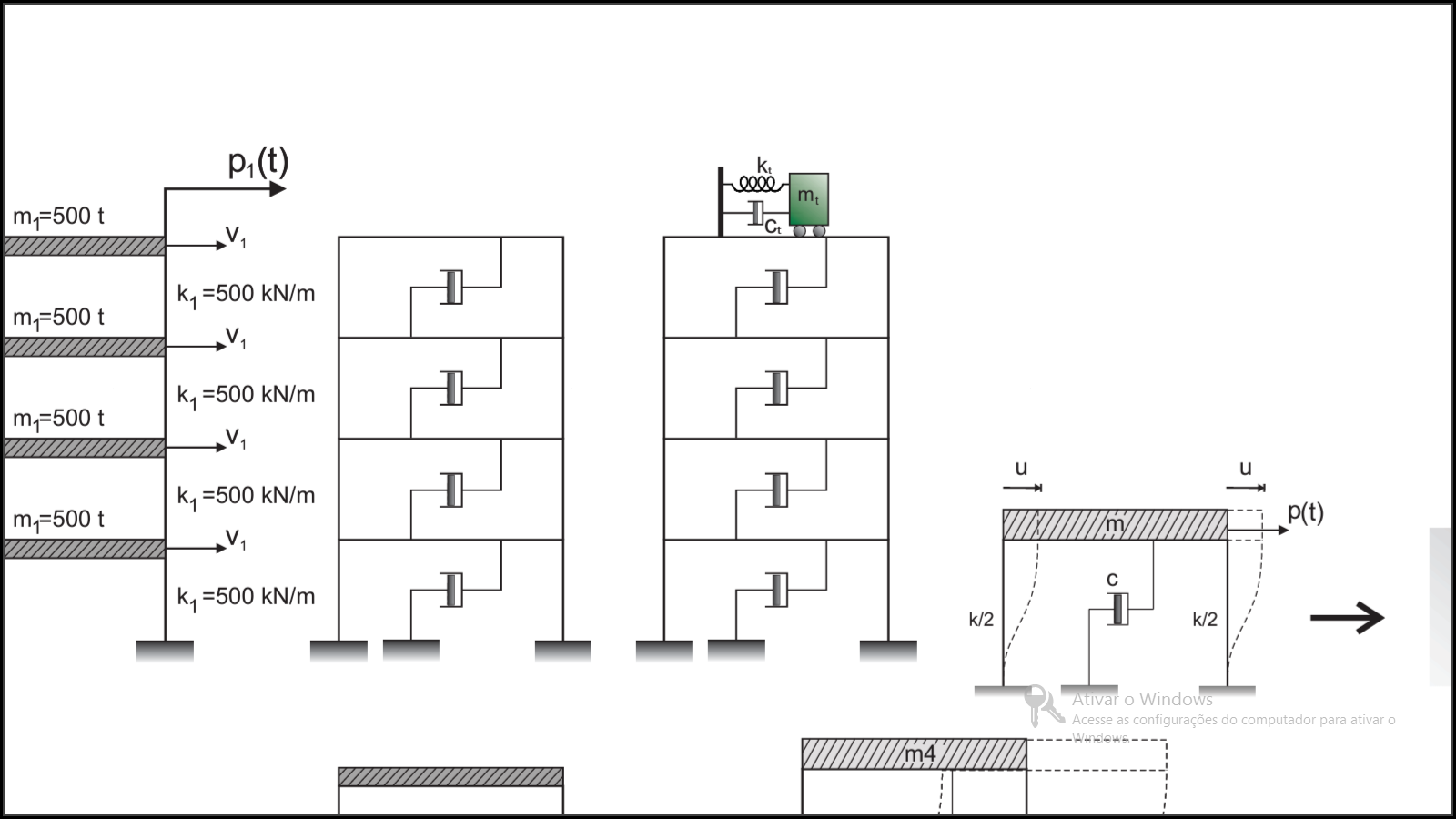 Modelo com TMD (Tuned Mass Damper)

 Diminuir os deslocamentos no topo do pórtico
 Novo sistema com 5 graus de liberdade
 Repete-se o procedimento realizado anteriormente para o modelo sem TMD
Resultados e Discussões
Modelo escolhido
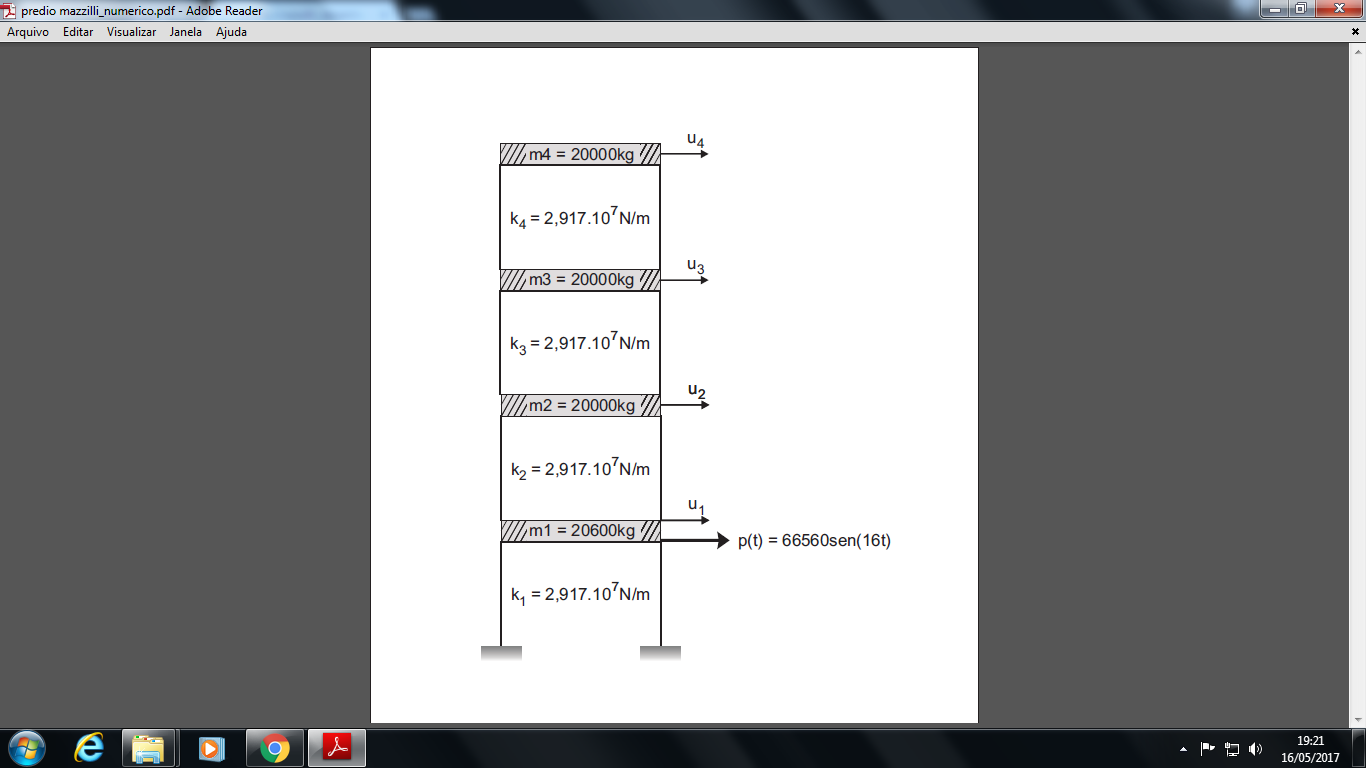 Resultados e Discussões
Frequências naturais: 

ω1  = 13,25 rad/s
ω2  =  38,00 rad/s
ω3  =  58,14 rad/s
ω4  =  71,58 rad/s
 
Amortecimento de Rayleigh: 

a1  =  0,0041 s
Resultados e Discussões
Modelo com TMD:
Resultados e Discussões
Resposta dinâmica: deslocamentos horizontais(sem TMD)
Resposta dinâmica:deslocamentos horizontais(com TMD)
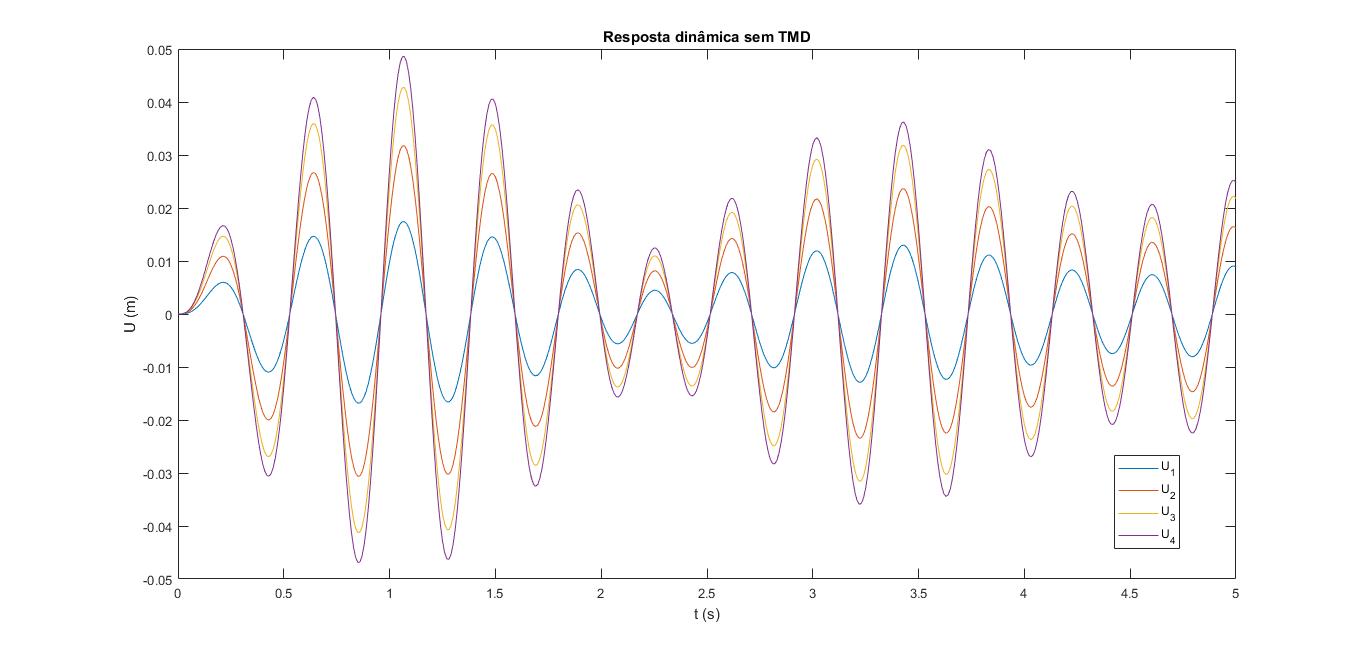 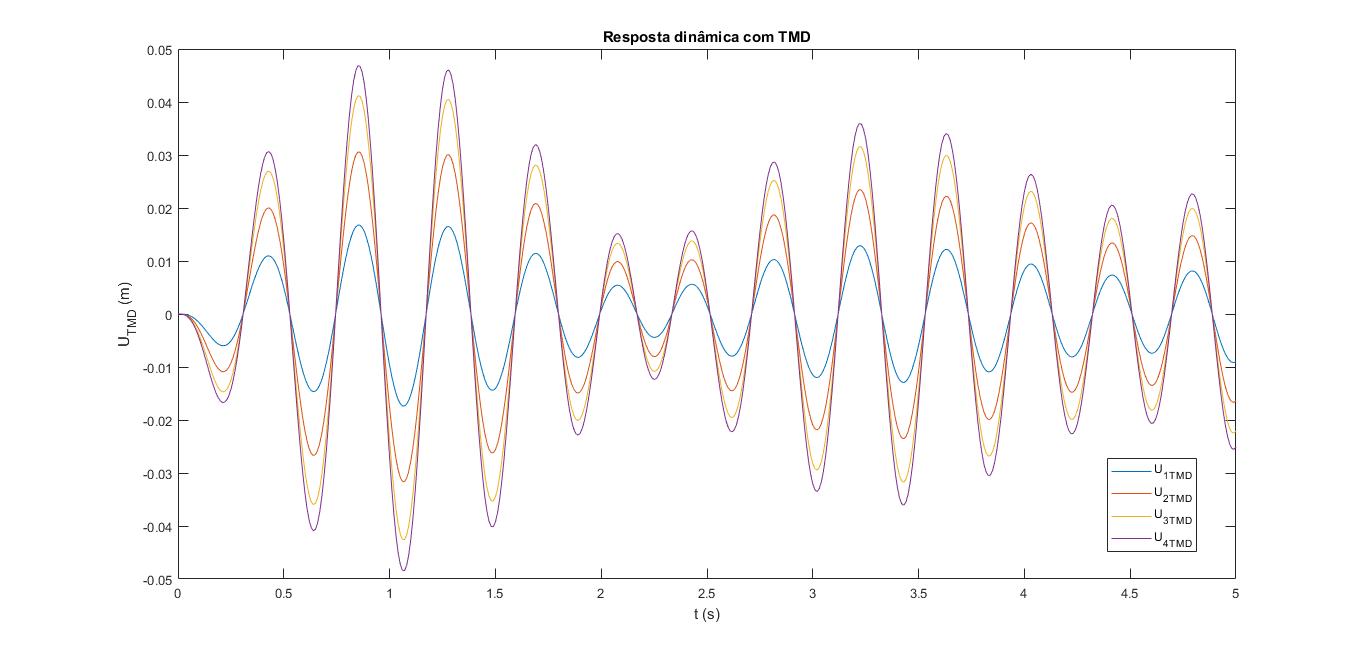 Resultados e Discussões
PEF5916 – Dinâmica e Estabilidade das Estruturas
Obrigado!Dúvidas?
PEF5916 – Dinâmica e Estabilidade das Estruturas
Estudo da dinâmica em um pórtico com auxílio do MATLAB
Integrantes:
Juan Carlo Olmo Breda
Karina Bradaschia Rocha
Paula Meirelles Bolelli

Professor: Carlos Eduardo Nigro Mazzilli